Re-Consult Process
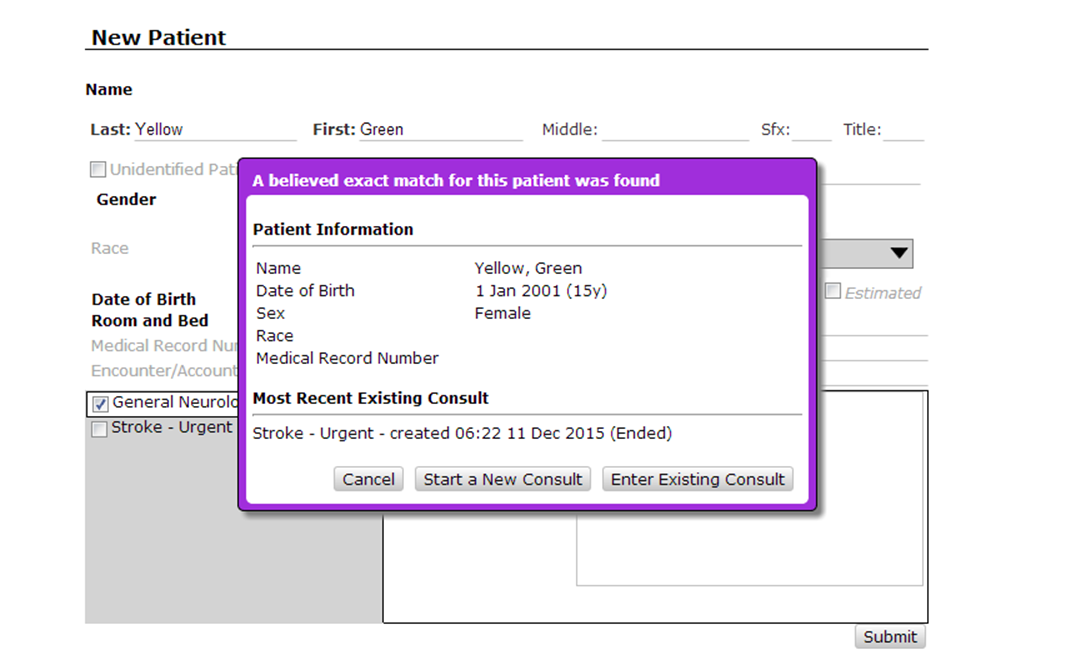 Always select Start New Consult